МКДОУ «Детский сад №1 п. Алексеевск»Работа по наставничеству с молодым специалистом.
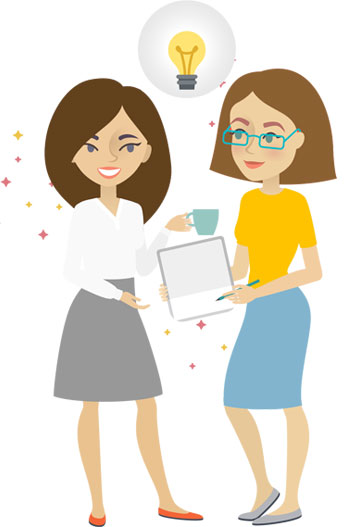 Воспитатель 1 категории: 
Воробьева Татьяна Юрьевна
Актуальность
Ищите себе такого наставника,
 который уже добился того, о чем мечтаете вы.Ищите наставника, который уже стал тем, кем бы вы желали видеть себя.Ренди Гейдж
Молодые специалисты, приходя работать в дошкольные учреждения, сталкиваются с рядом проблем и часто испытывают трудности вхождения в трудовую деятельность и педагогический коллектив.
Поэтому в нашем педагогическом коллективе работа с молодыми педагогами построена в форме наставничества, что позволяет молодому специалисту быстро адаптироваться к работе в детском саду, избежать момента неуверенности в собственных силах, наладить успешную коммуникацию педагогического процесса, раскрыть свою индивидуальность и начать формирование собственной профессиональной траектории.
Очень важно с самого первого дня трудовой деятельности грамотно выстроить работу с молодым специалистом. Это является одним из успешных факторов быстрого и качественного вхождения педагога в профессиональную среду. Большое значение в этот период имеет морально-психологический климат, атмосфера взаимопонимания, нравственная основа коллектива.
Цель:
создание благоприятных условий для работы и профессионального роста молодого специалиста, способствующих снижению порога адаптации и успешному вхождению в профессиональную деятельность молодого педагога.
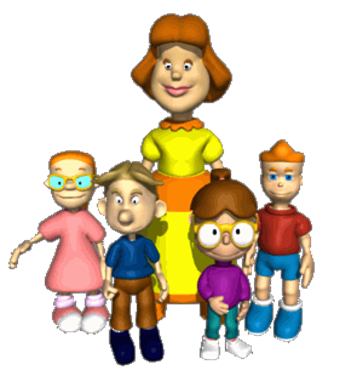 Задачи:
обогащение психолого-педагогической культуры молодого педагога; 
обеспечение упрощенной адаптации молодых специалистов в коллективе ДОУ, 
поддержка педагога в процессе адаптации эмоционально, укрепление веры педагога в себя; 
совместное планирование работы с молодым педагогом.
Ожидаемые результаты:
умение планировать и анализировать работу воспитателя (календарно-тематическое планирование, перспективное планирование, план работы на месяц); 
навыки разработки примерной рабочей программы воспитателя; 
навыки консультирования родителей и коллег-педагогов; 
навыки диагностической деятельности; навыки ведения организационно-методической работы.
Формы работы:
индивидуальное консультирование;
 изучение нормативной документации; 
осуществление совместной и самостоятельной деятельности воспитателей с детьми в процессе режимных моментов; 
совместное проведение родительских собраний, консультаций; 
посещение открытых мероприятий ДОУ,  методических объединений г. Киренска.
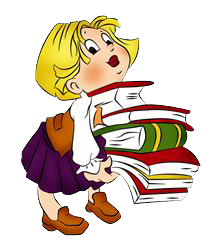 План работы с молодым специалистом.
Результаты успешности молодого специалиста
Степень удовлетворенности своим трудом;
Стремление к личностному росту;
Эмоционально – благоприятная атмосфера в группе;
Повышение квалификации;
Достижения молодого специалиста (награды);
Методическая работа (документация, авторские разработки и др.);
Распространение передового опыта;
Достижения воспитанников.
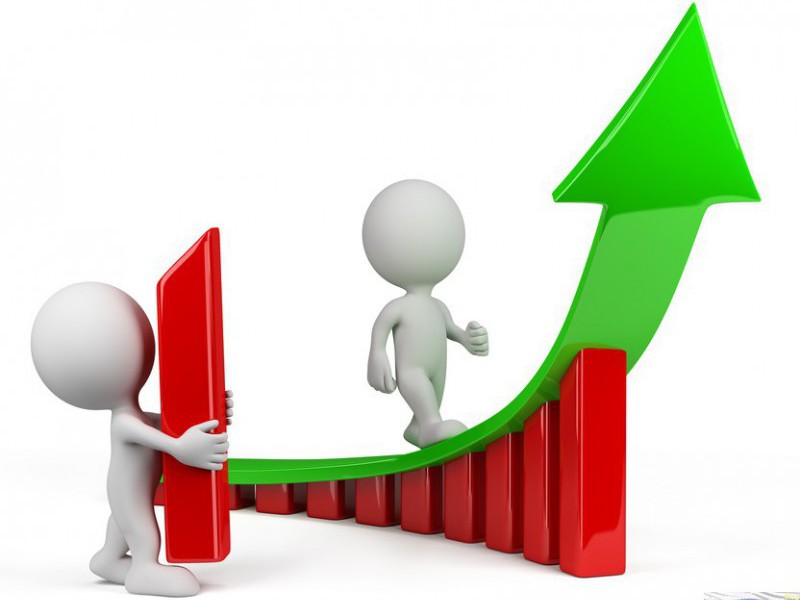 Задачи на  учебный год:
работать над повышением компетентности молодого педагога в вопросах развития интеллектуального и творческого потенциала детей; 
направить работу на изучение и практическое применение эффективных методов работы с детьми.
Вывод:
Правильно организованная и систематически выстроенная работа по сопровождению молодых специалистов является важным условием для их педагогического мастерства, личностного роста, служит важным этапом подготовки и перехода к целенаправленной и творческой работе педагогов, что свидетельствует об их более высоком профессиональном, образовательном уровне, а это, в свою очередь, влияет на результативность  педагогической деятельности.
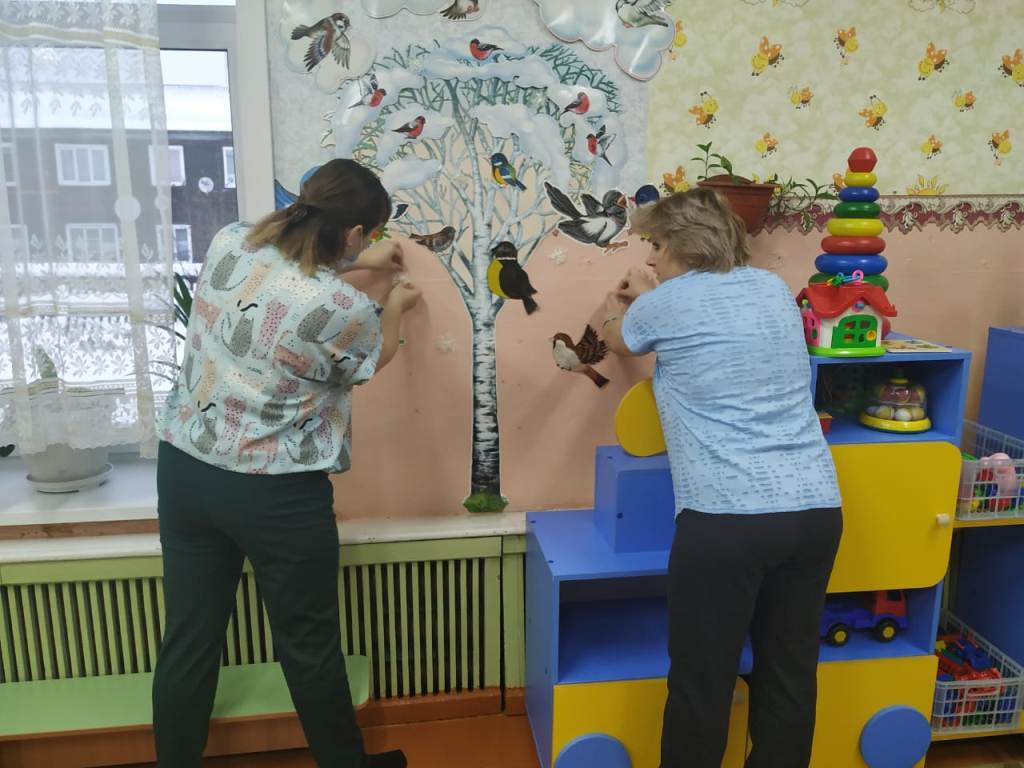 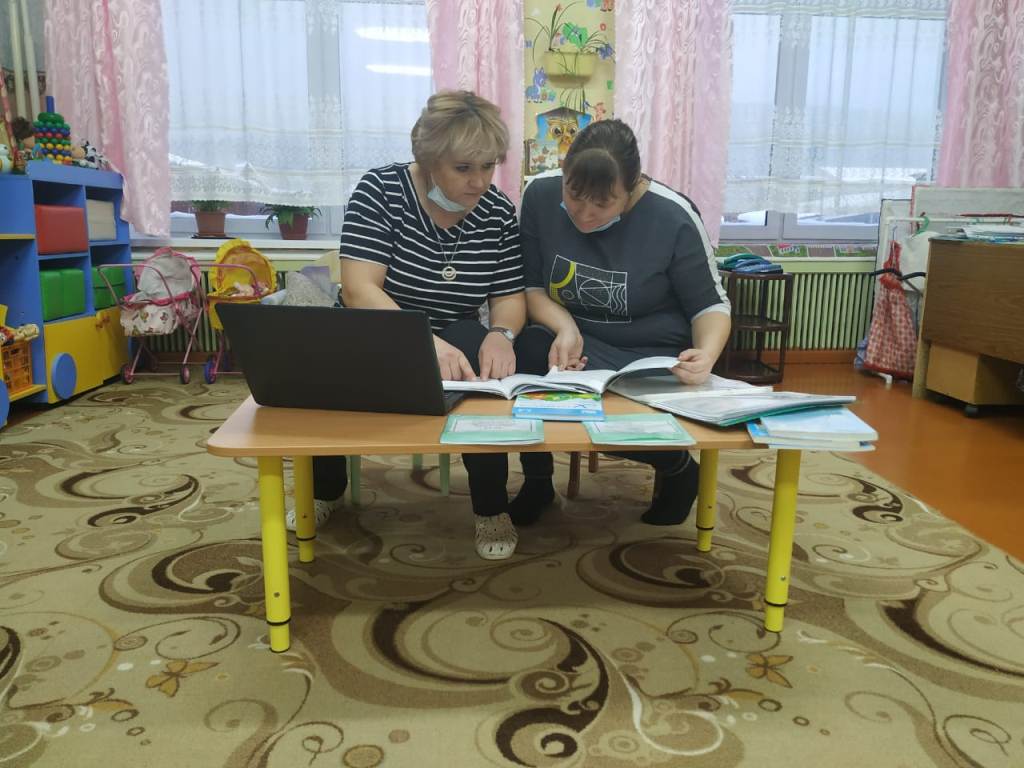 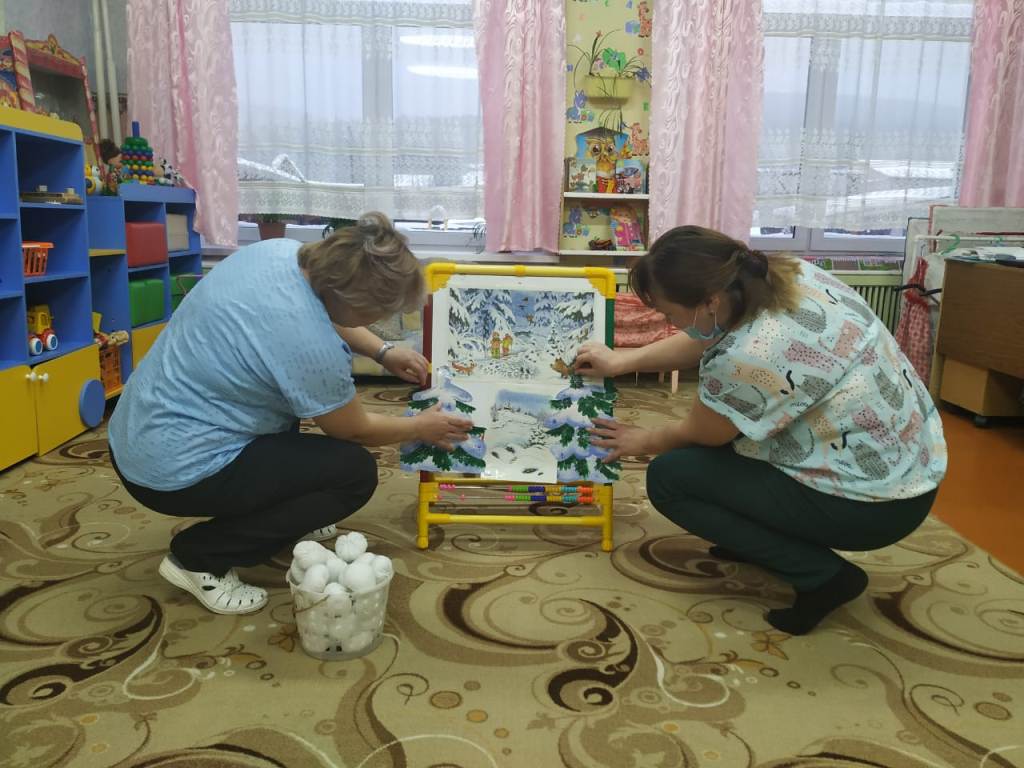 Я считаю необходимым:
больше уделять внимания методике планирования и анализу воспитательной работы с молодыми специалистами; 
добиваться повышения качества знаний по психологии дошкольника у молодых специалистов , умения их использовать в работе; 
учить молодых специалистов современным образовательным технологиям; 
воспитывать у начинающих педагогов чувства сопереживания, коллективизма, внимательного отношения к коллегам, обучать навыкам воспитания сознательной дисциплины.
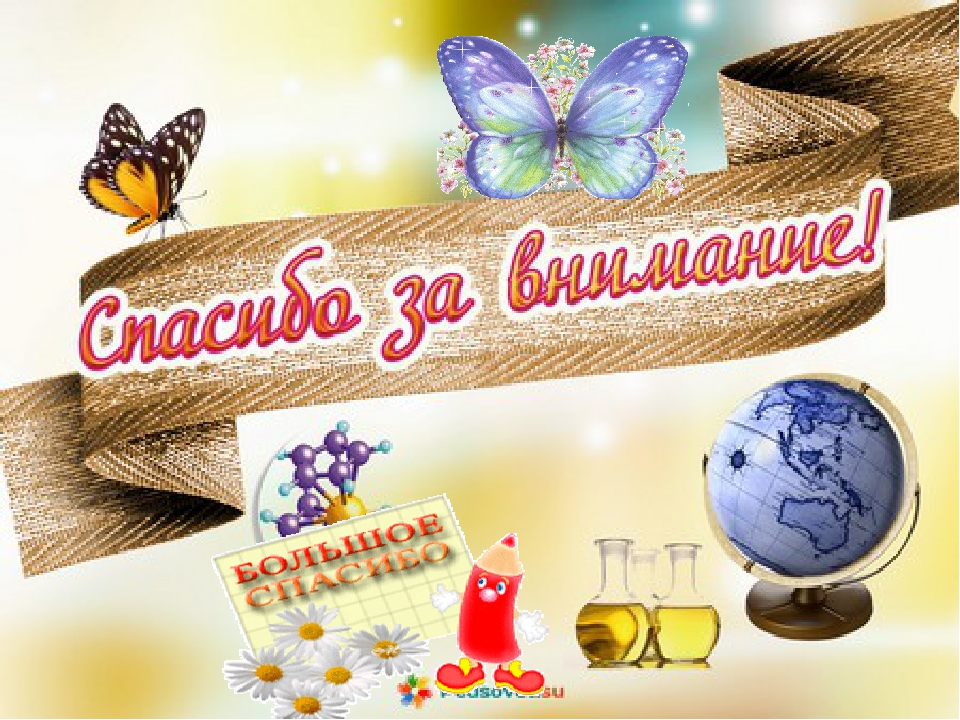